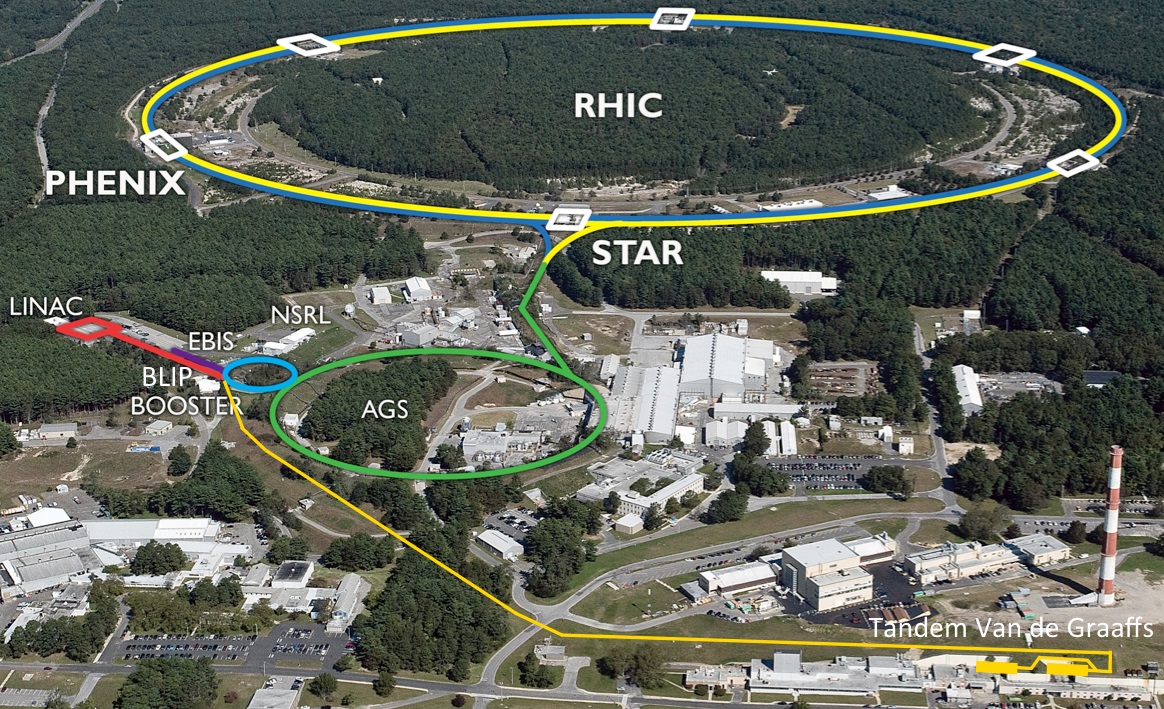 Projections for Run-17/18and accelerator upgradesWolfram Fischer
28 July 2016
RHIC Retreat, BNL
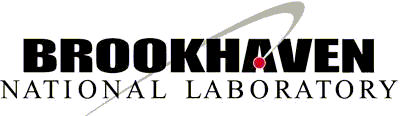 [Speaker Notes: 27 July 2015, 09:50, 20 min (incl. questions)]
Contents
Performance in Run-16	Au+Au	100 GeV/nucleon	d+Au 	100, 31.2, 9.8, 19.5 GeV/nucleon
Projections for 	Run-17 (p+p 255 GeV) and 	Run-18 (Zr+Zr, Ru+Ru 100 GeV/nucleon)
Ongoing and planned upgrades	LEReC, RADTIU 	RHIC 9 MHz RF	Extended EBIS	Linac (Raster, Reliability, Intensity Phase I+II)
Wolfram Fischer
2
Run-16 achievements
the highest Au+Au luminosity yet with more collisions in 10 min than in the entire 5-week commissioning run in 2001, and at the same time luminosity for STAR delivered at an almost constant rate
a replacement of a RHIC dipole cold quench protection diode in just 19 days
d+Au collision of about 1 week each at 4 different energies and a return to Au+Au for a week demonstrating an unparalleled collider flexibility
record Au amounts from EBIS, the Booster and the AGS for RHIC
record deuteron intensity from the Tandem, Au delivery during 2 EBIS outages, and demonstration of ruthenium-96 (which has only 5.5% natural abundance) for future runs
56 MHz SRF operation at 1 MV without any HOM dampers - the first operational SRF cavity in RHIC
demonstration of Au+Au luminosity at 10 GeV/nucleon without cooling for     BES-II, and a critical recombination monitor for LEReC
CeC beam delivered from the gun to the dump
in parallel to the RHIC program record intensity delivered to BLIP thanks to a new raster system and Linac intensity upgrades, as well as reliable beam delivery to NSRL
Wolfram Fischer
3
Run-16 Au+Au at 100 GeV/nucleon       Integrated luminosity
Run Coordinator: Xiaofeng Gu
L = 3.0 nb-1/week (+33% vs. 2014)
more collisions in 10 min than in the entire 5-week commissioning run in 2001
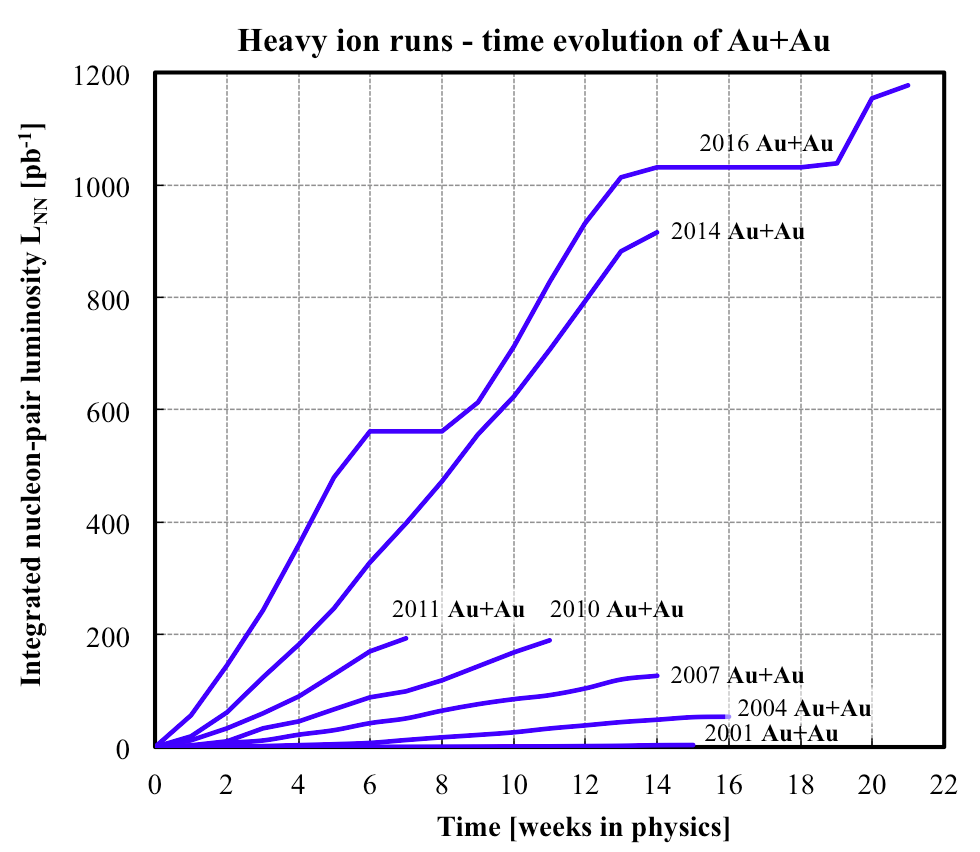 1st plateau: 2.8 weeks (not good – diode failure)
2nd plateau: 5.6 weeks (good – switched in andout of d+Au quickly)
Run-16 d+Au at 100, 31.2, 9.8, 19.5 GeV/nucleon   Luminosity
Run Coordinator: Chuyu Liu
L = 125 nb-1/week at 100 GeV/n (9.25x vs. 2008)
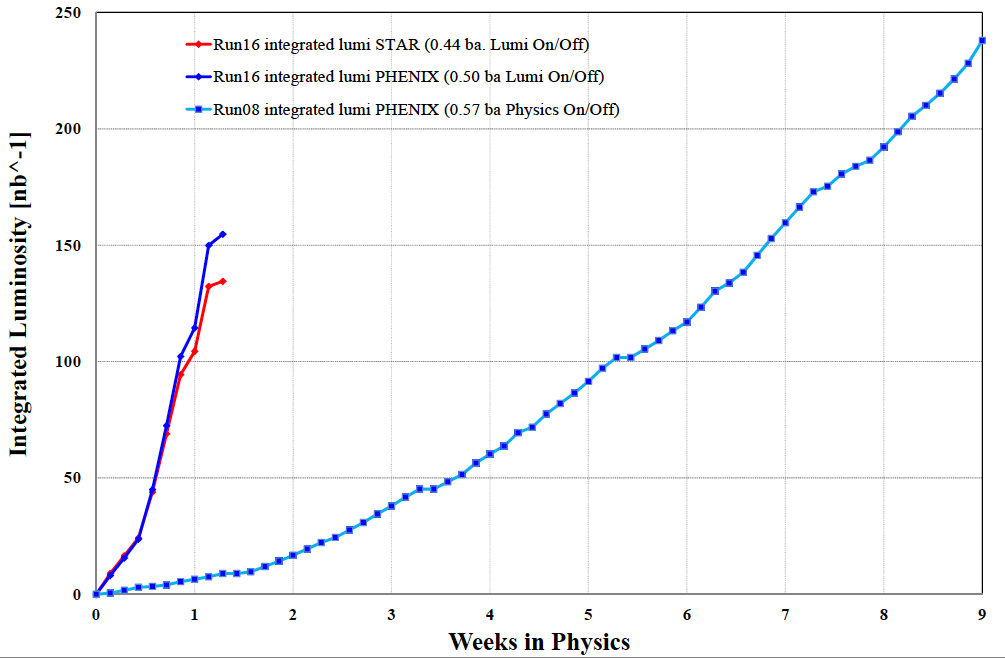 d+Au collision of about 1 week each at 4 different energies and a return to Au+Au for a week demonstrating an unparalleled collider flexibility(record 6 setups for physics)

record deuteron intensity from the Tandem, Au delivery during 2 EBIS outages
Operational efficiency
Availability (as reported to DOE)
Set-up time
Store-to-store time
Time-in-store (primary internal efficiency measure)
Operational efficiency           availability reported to DOE
Availability = beam time / scheduled beam time	            (denominator excludes scheduled maintenance)
Availability goal: 80%
Typical times:
50K to 4K cool-down : 0.5 weeks
Initial set-up	  : 2 weeks
Changing species	  : 0.5 weeks
Beam studies (APEX): 16h / 2 weeks
Maintenance	   : 14h / 2 weeks
Warm-up		   : 0.5 weeks
FY2016 met availability goal(not a record year)
Operational efficiency                                             setup time
Setup time:- for 1st species in run: from both rings cold to 1st physics store- for following species: from beginning of setup to 1st physics store
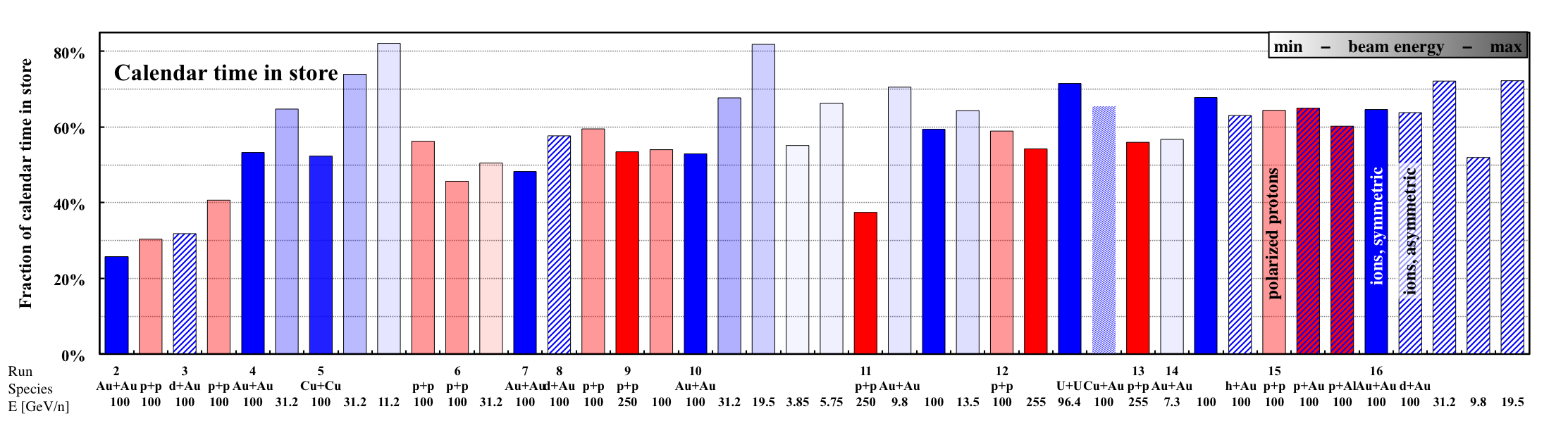 Run-16
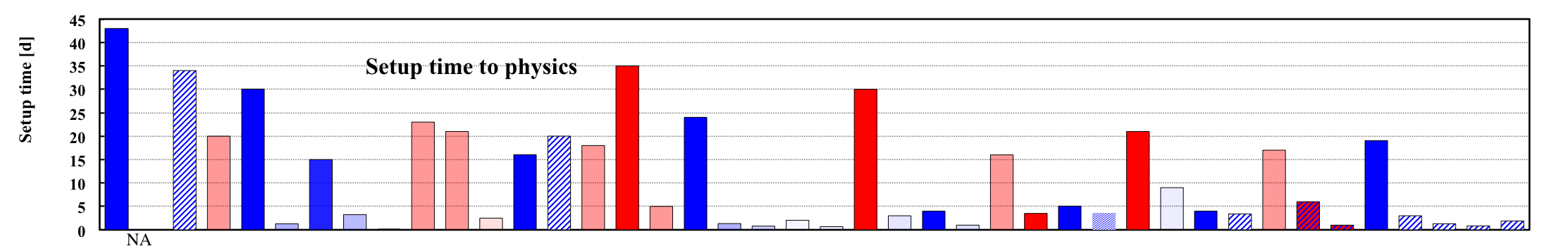 19 days for Au+Au
≤ 3 days for d+Au each
TRANSPARENT: low energy
BLUE: heavy ion runs
INTRANSPARENT: high energy
RED: polarized proton runs
Operational efficiency              store-to-store, time in store
Run-16
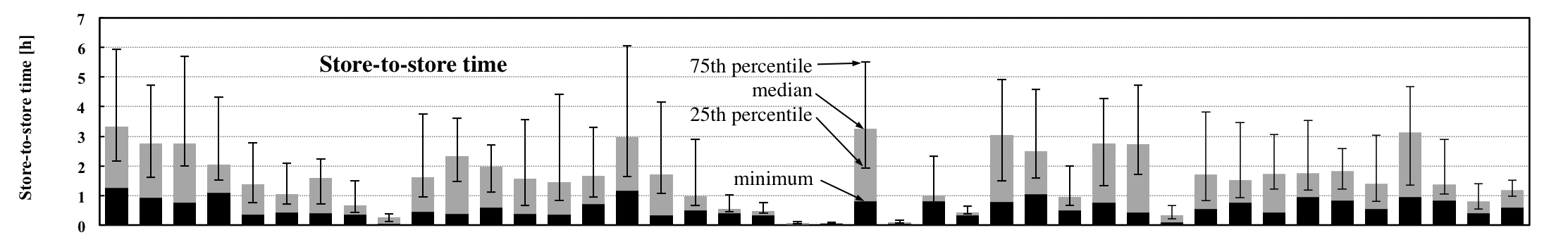 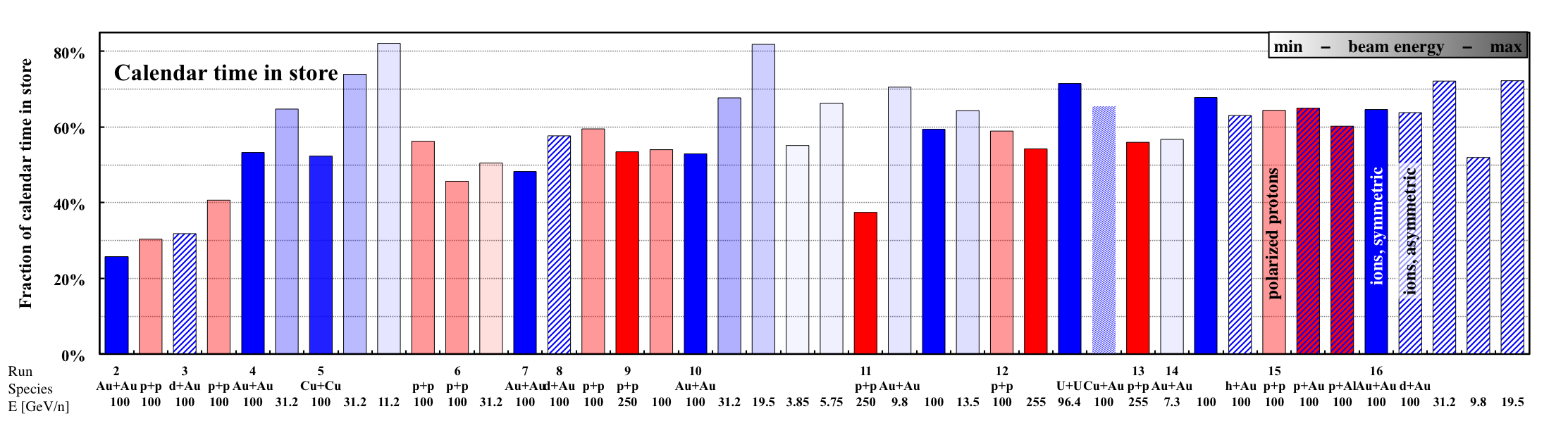 Time in store = store time / calendar time       (denominator includes scheduled maintenance, failure, setup, beam experiments)
Time in store goal: 60%
TRANSPARENT: low energy
BLUE: heavy ion runs
RED: polarized proton runs
INTRANSPARENT: high energy
RHIC – all running modes to date                         2001 to 2016
2018
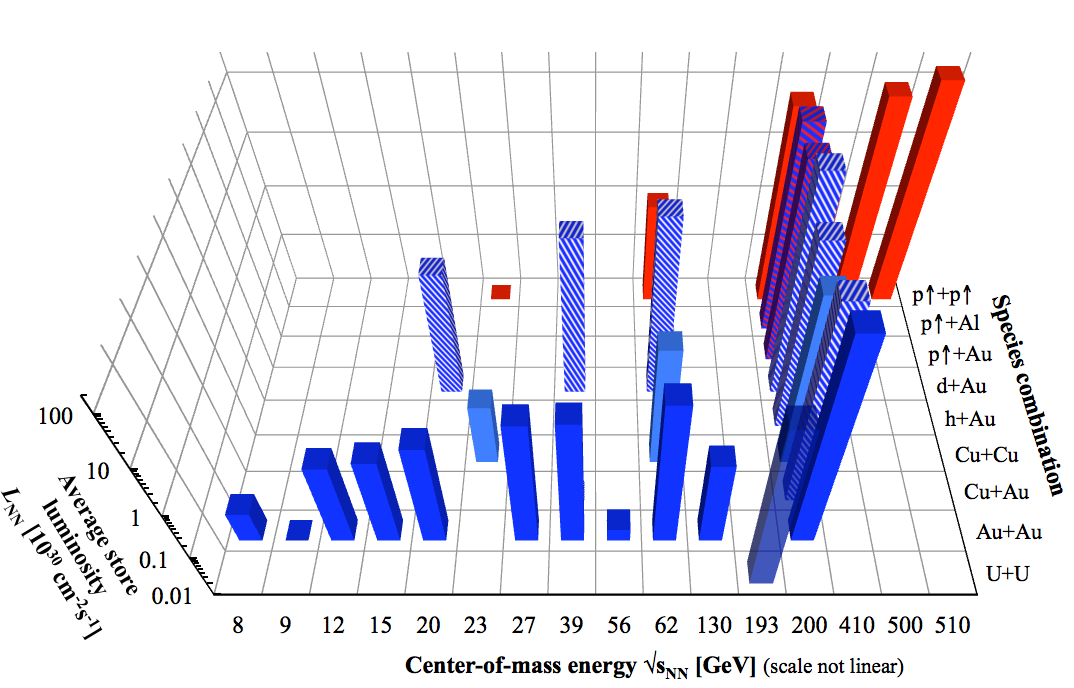 2017
2016
2019/20LEReC
nominal injection energy
RHIC ultimate luminosity and polarization goals
Last year’snumbers inbrackets
*Intensity and time-averaged polarization as measured by the H-jet. Luminosity-averaged polarizations, relevant in single-spin colliding beam experiments, are higher.
Outlook                                         RHIC Run-17 and Run-18
PAC recommendations (STAR only while PHENIX => sPHENIX):

Run-17 
ph+ph at 255 GeV, ~12 weeks (400 pb-1)  leveled luminosity at 1.6x1032 cm-2s-1
CeC PoP ~ 1 week
Au+Au at 31.3 GeV/nucleon – can be considered when other goals were met

Run-18 
Ru+Ru (Z = 44, A = 96)  no enriched Ru-96 source material, from Tandem
Zr+Zr (Z = 40, A = 96)  enriched Zr-96 foils available, from EBIS
CeC PoP 
Au+Au at 13.5 GeV/nucleon – endorsed if enough time available
Run-17: ph+ph 255 GeV     Luminosity leveled at 1.6x1032 cm-2s-1
Run Coordinator: Vahid Ranjbar
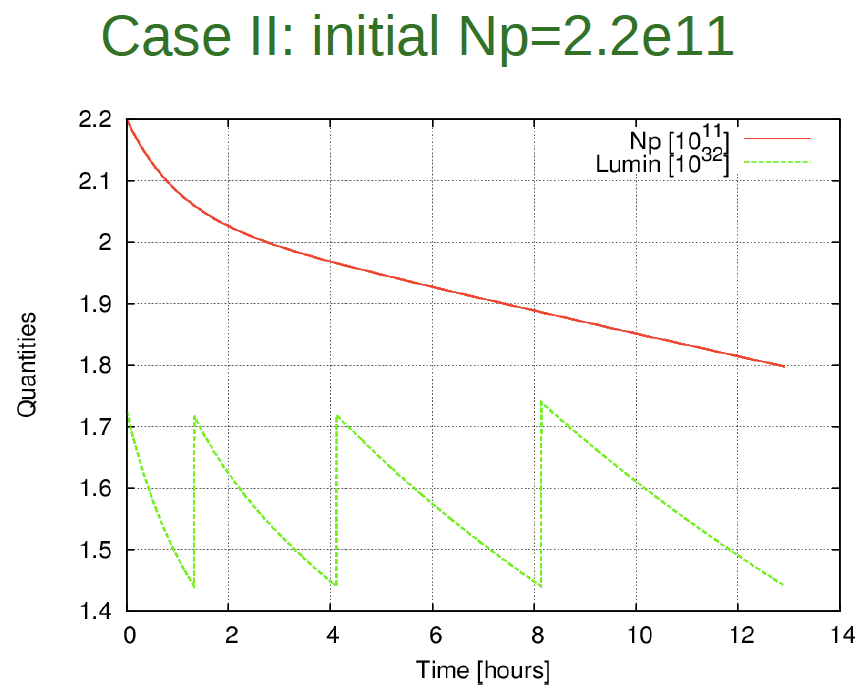 Calculation with multipleb* squeezes (expect onlyone in Run-17) – Y. Luo

Goal: L within ±10% of target
Luminosity [1032 cm-2s-1]
Wolfram Fischer
13
Run-17 Ru+Ru and Zr+Zr at 100 GeV/nucleon
Request for Ru-96 and Zr-96
Full intensity: Ru, Zr charge per bunch = Au charge per bunchExpect ~50% of full intensity, ~2x109 ions per bunch

Ru-96   natural abundance: 5.52% 
Zr-96    natural abundance: 2.78%

Enriched Zr-96 available in metallic form,=> can run from EBIS

Enriched Ru-96 not available from any source,=> Tandem demonstrated 0.5 pmA on 02/18/16
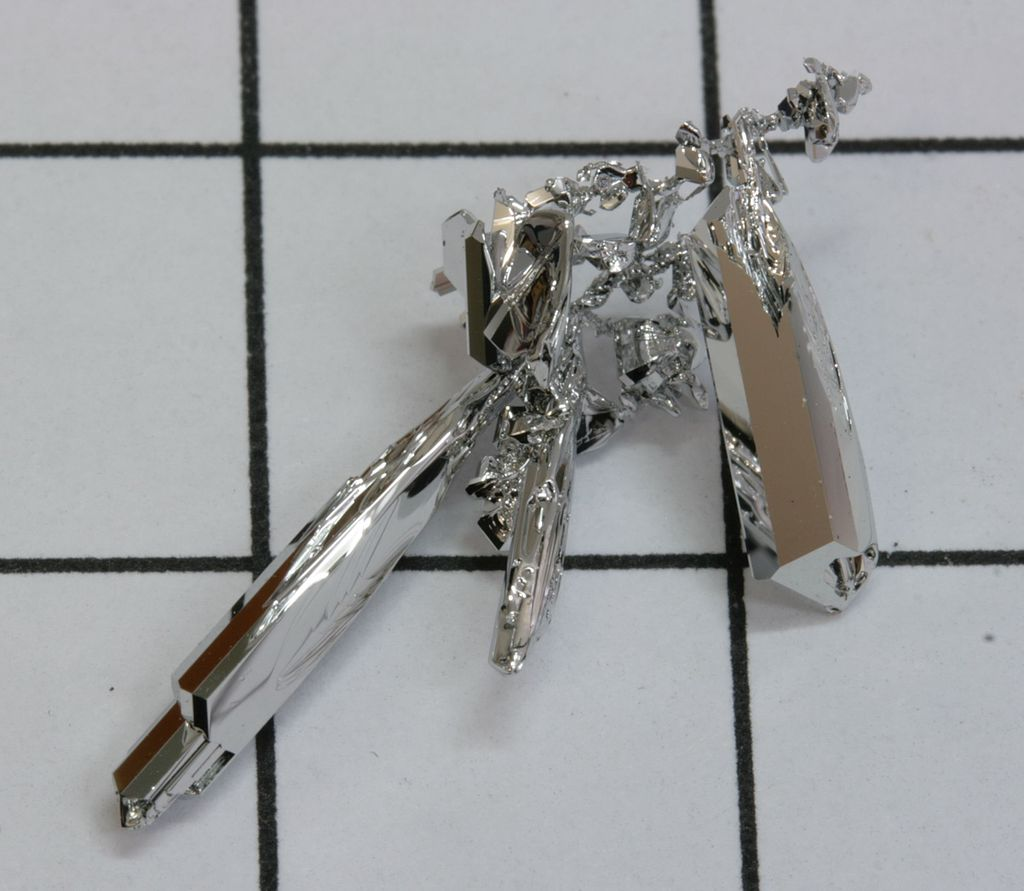 ruthenium grown out of gas phase (Wikipedia)
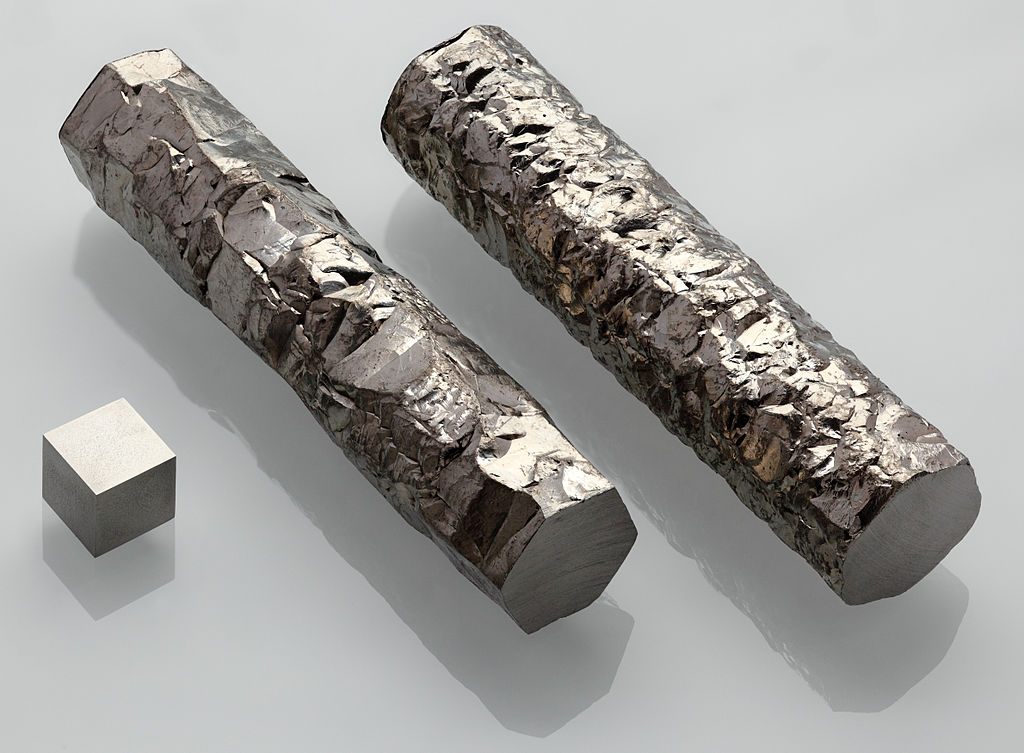 zirconium (Wikipedia)
Run-18: 96Zr + 96Zr, 96Ru + 96Ru     Luminosity estimates
based on 2016 test, natural Ru, from Tandem
estimate from last year (likely too conservative)
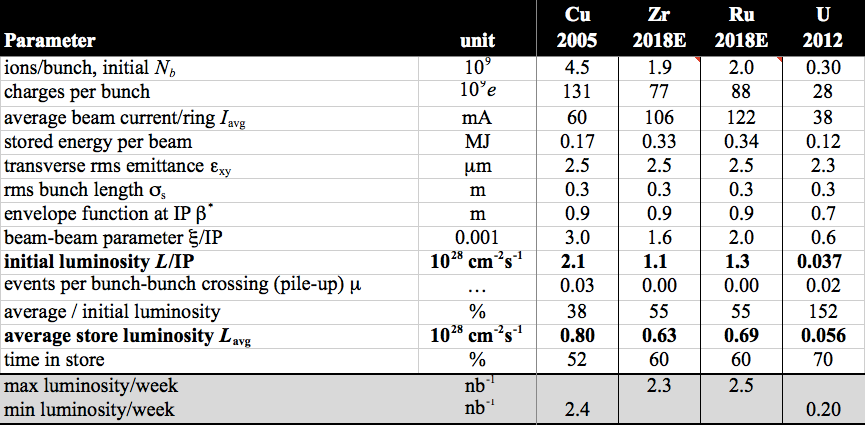 Wolfram Fischer
15
RHIC Upgrades                                                    Overview
Low-Energy RHIC electron Cooling (LEReC)
Accelerator Development Technical Infrastructure Upgrade (RADITU)
RHIC 9 MHz RF Upgrade
Extended EBIS
Linac Upgrades 	Raster, Reliability, Intensity Phase I+II
16
Low Energy RHIC electron Cooling (LEReC)
A. Fedotov
(not to scale)
64 m to IP2
Commissioning
Diagnostic Line 1
704 SRF 
Booster Cavity
Commissioning
Diagnostic Line 2
DC e- Gun
2.1 GHz Cu Cavity
704 MHz Cu Cavity
9 MHz Cu Cavity
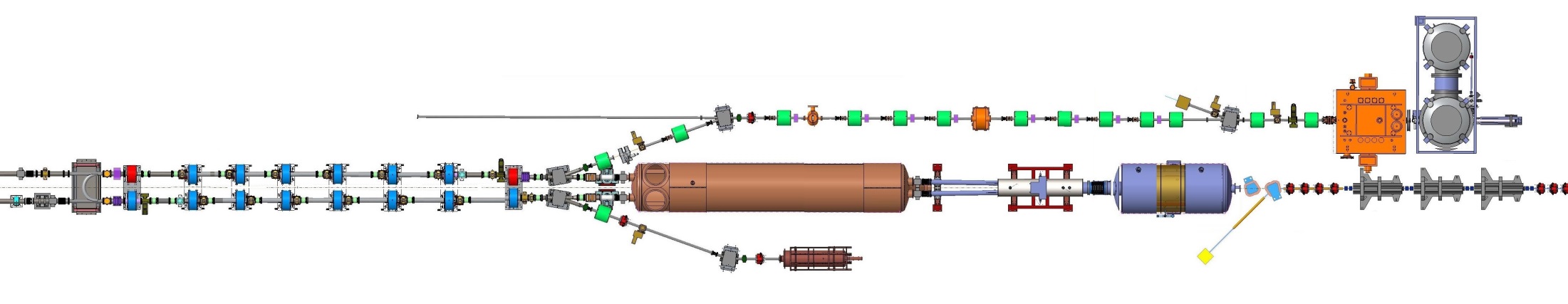 e-
e-
COOLING
in Yellow RHIC ring
RHIC TRIPLET
RHIC  DX
e-
COOLING
in Blue RHIC ring
LEReC Solenoids
Compensating (LF)
Matching (HF)
Merger/Transport
180° Bending Magnet
Beam Dump
20° Bending Magnets
Energies E	     : 1.6, 2.0 (2.65) MeVAvg. current Iavg  : 27 mAMomentum dp/p : 5×10-4
Luminosity gain  : 4×
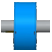 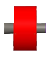 1st bunched beam electron coolerplanned operation in 2019/2020
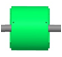 BES-II 2019/2020                BES-I and BES-II luminosities
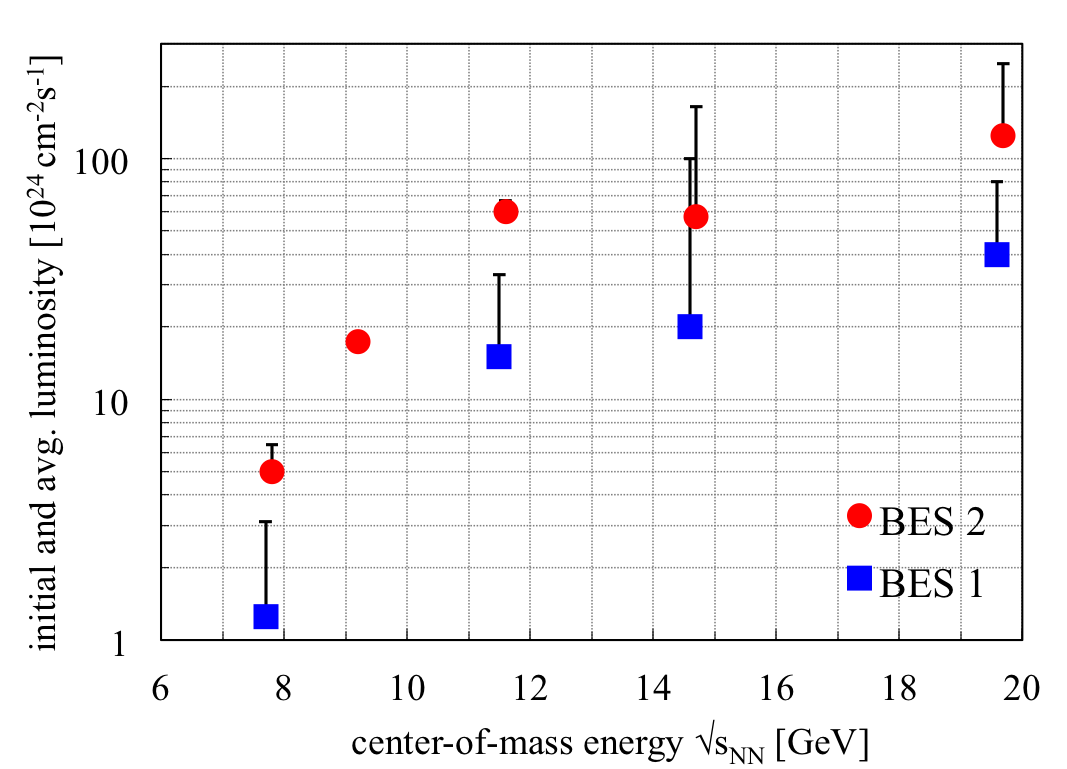 4x increase in Lavgwith e-cooling
3x increase in Lavgwithout e-cooling
RHIC Accelerator Development Technical Infrastructure Upgrade
C. Folz
Scope 
upgrade of buildings, tunnel,and technical infrastructurein RHIC Interaction Region 2   (electrical, water, and cryogenicdistribution, access controls)
Cost and funding


 
Schedule
started: 03/2015
planned early completion: 12/2016 
Status
presently on track for for completion as planned
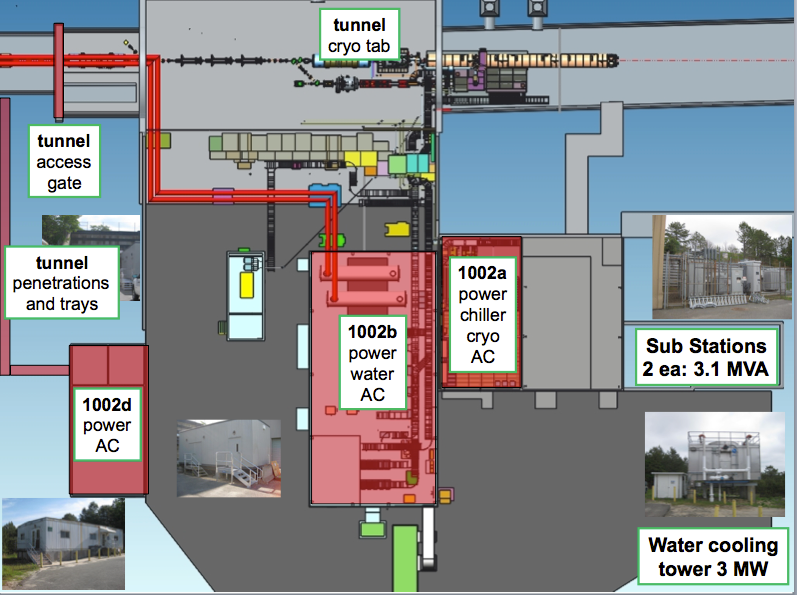 New parking lot at IR2 provided by lab
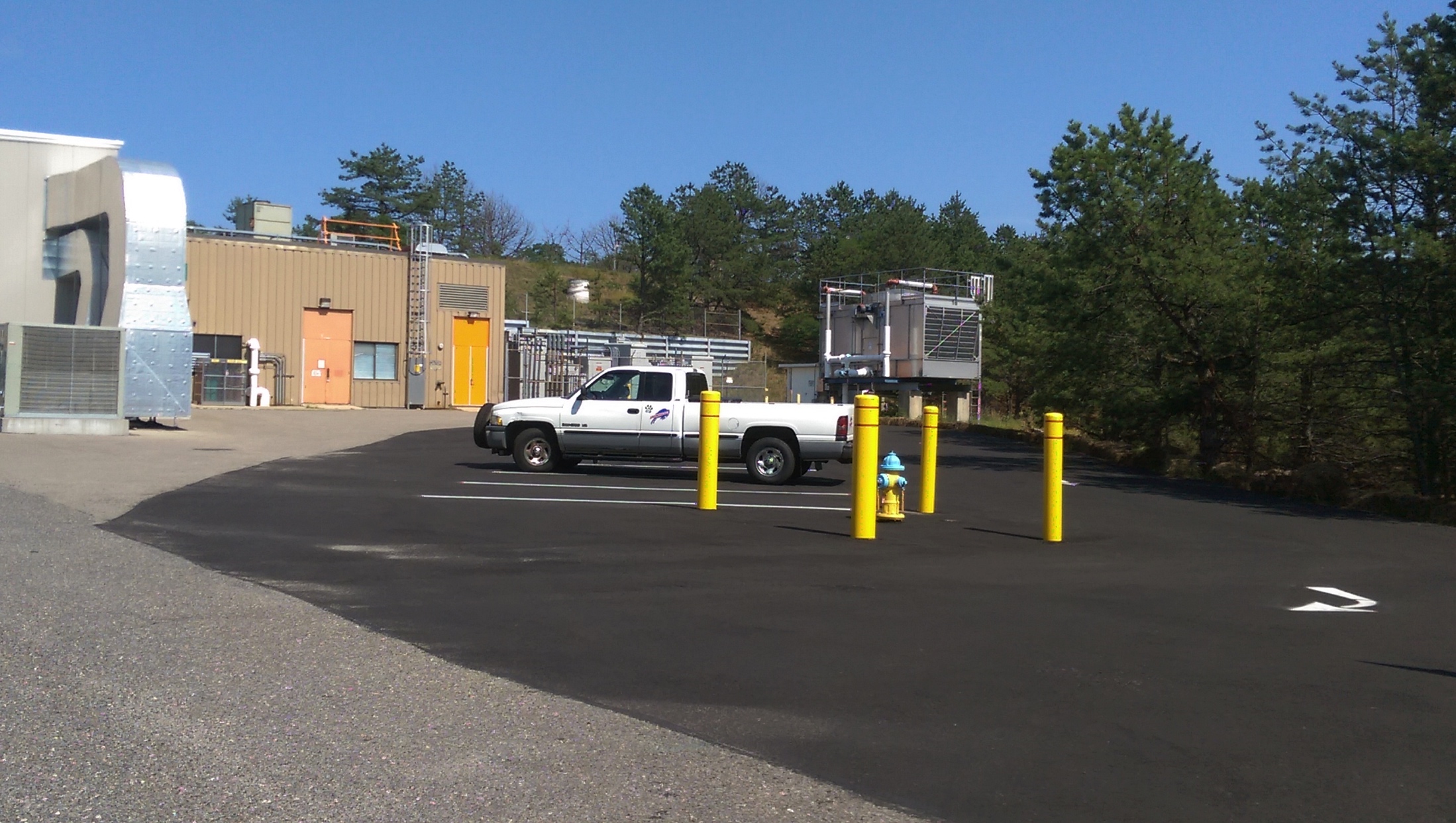 RHIC 9 MHz RF Upgrade
A. Zaltsman, S. Polizzo
Scope 
3 cavities per ring (60 kV per cavity)[existing 9 MHz RF: 22 kV (p+p)]
3 areas of benefit:
Larger bucket and ramp speed for protons  (avoids squeeze out on early part of ramp, faster crossing of spin resonances)
Lower peak current for transition crossing (increase in bunch intensity)
Operation with long bunches at low energy ions (enhancement to LEReC)
Cost and funding



Schedule
started: 08/2013
planned completion: 12/2017 (begin of beam commissioning)
Status 
first article demonstrated design voltage in RHIC ring 07/2015
installation of 1 cavity per ring for Run-17, complete system for Run-18
presently on track for completion as planned
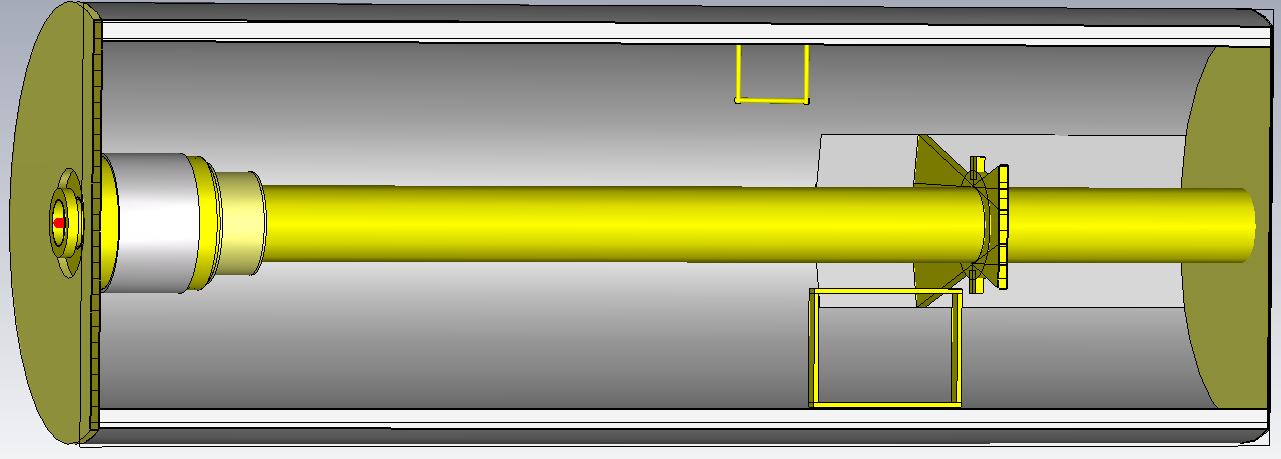 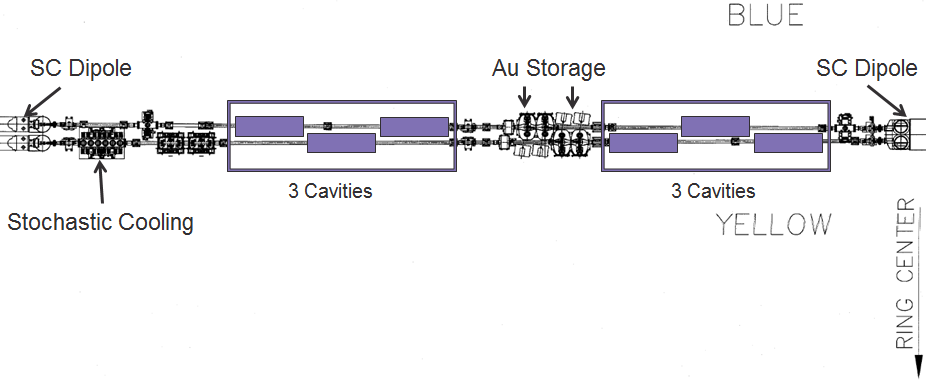 [Speaker Notes: Mar-2015: install first article in RHIC ring
Nov-1016: complete installation in RHIC
Oct-2017: start commissioning with beam]
Extended EBIS
trap lengthextension
Scope 
Add superconducting solenoidfor trap length extension, expect +40% Au intensity
(early completion would shorten time for 2 highest energies in BES-II; also allows for next step in polarized 3He R&D)

Cost and funding


 
Schedule
2016 start (solenoid acquisition)
2020 planned completion            	largest risk (cost, schedule and performance): 	superconducting solenoid magnet
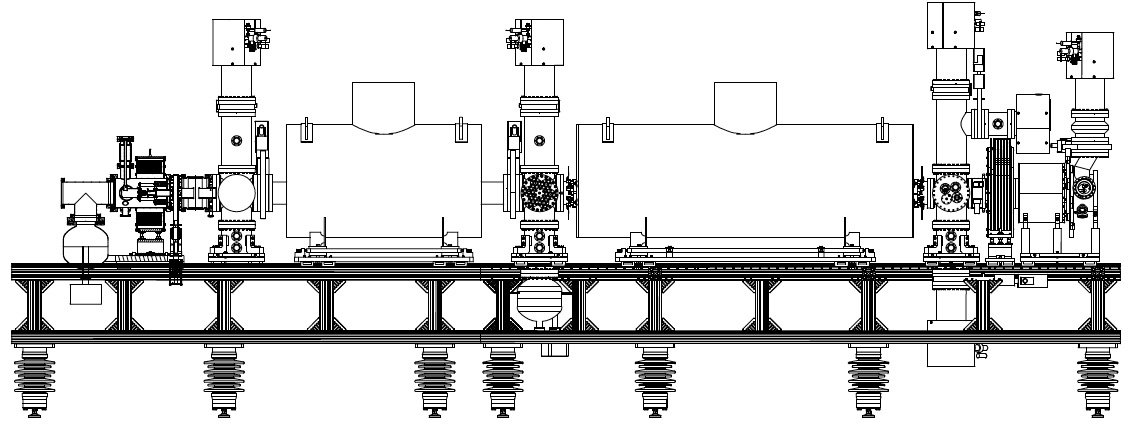 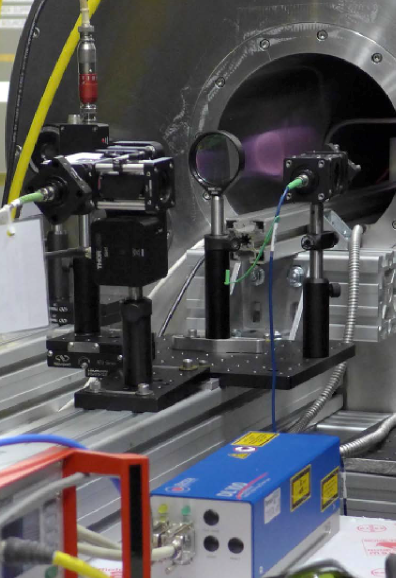 High-field 3Hepolarization cell(R&D collaboration with MIT)
Wolfram Fischer
21
Linac / BLIP upgrades
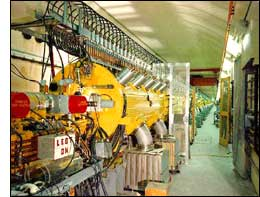 First beam 1970
BLIP Raster – R. Michnoffdouble circle beam motion on target + instrumentation$4.5M – completed early and below cost
Linac reliability – D. Raparia 5 kW solid state amplifiers, LLRF, instrumentationalmost complete

Linac intensity upgrade phase I – D. Raparia, J. Ritteraverage current increase from 125 to 140 mA, 	evaluation for phase IIcompleted, current up to 165 mA

Linac intensity upgrade phase II – D. Raparia, J. Ritter2x increase in pulse length => average current 250 mA proposal to DOE isotope program in preparation
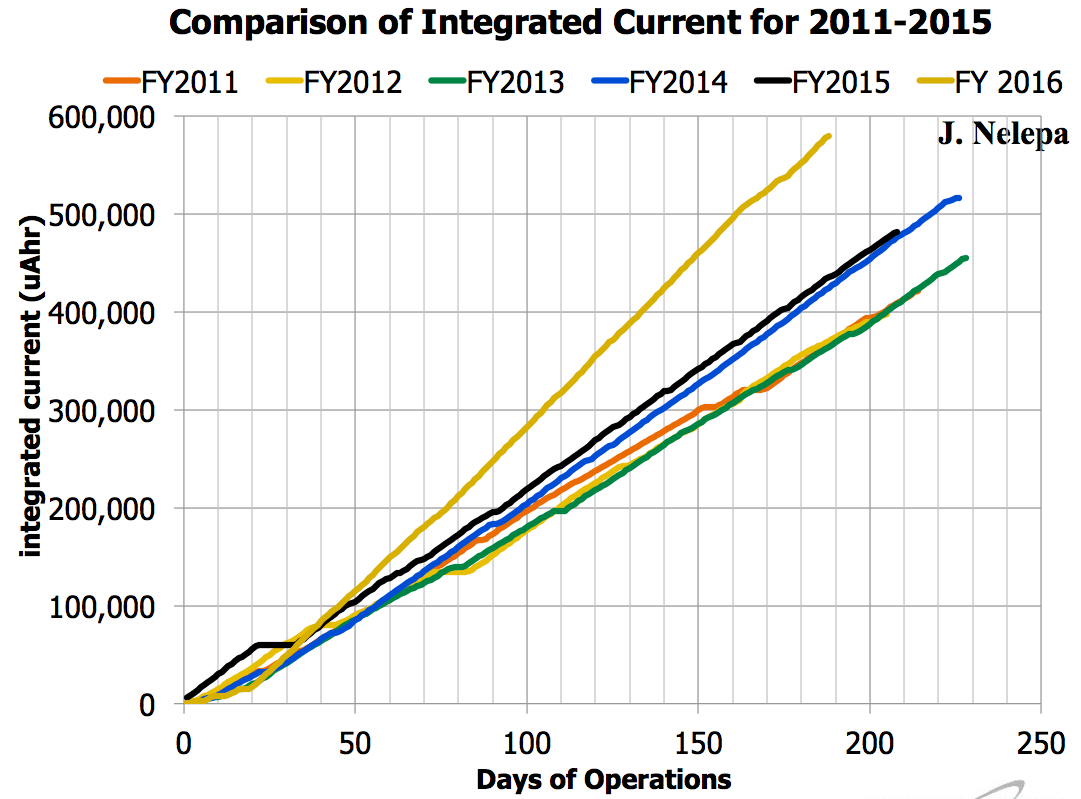 2016
[Speaker Notes: 6 tube amplifiers in operation:
7651: 1 per tank, 5 kW pulsed power, need about 15/year (total $35k/year w/o overhead)
4616: 1 per tank, 200 kW pulsed power, need about 4/year (total $135k/year w/o overhead)
7835: 1 Per tank, 2.5 MW pulsed power, need about 4/year (total $520k/year w/o overhead)
8616: 1 Per tank, ?? kW pulsed power, need about 9/year (total $80k/year w/o overhead)]
Summary
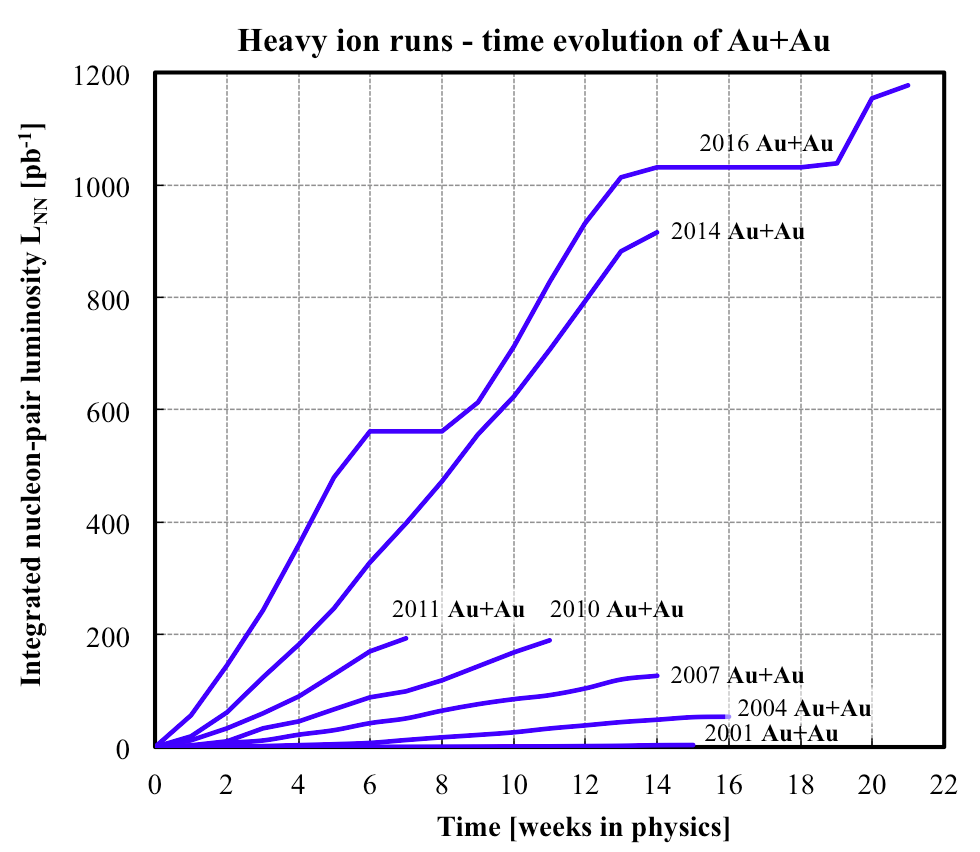 Run-17new luminosity records in Au+Au and d+Aurecord 6 setups for physicsrecord intensity from injectors   quench protection diode failure and repair  Maintained high operational efficiency    83% availability (goal: 80%),    >60% of calendar time in store for all modes except      d+Au at 9.8 GeV/nucleon (goal: 60%)
Preparation for next runs Run-17: p+p at 255 GeV  (+ Au+Au), CeC PoP   Luminosity leveling at 1.6×1032 cm-2s-1 at STAR
Run-18: Zr+Zr, Ru+Ru 100 GeV/nucleon,(+ Au+Au) , CeC PoP
Ongoing and planned upgradesLEReC, RADTIURHIC 9 MHz RFExtended EBISLinac (Raster, Reliability, Intensity Phase I+II)
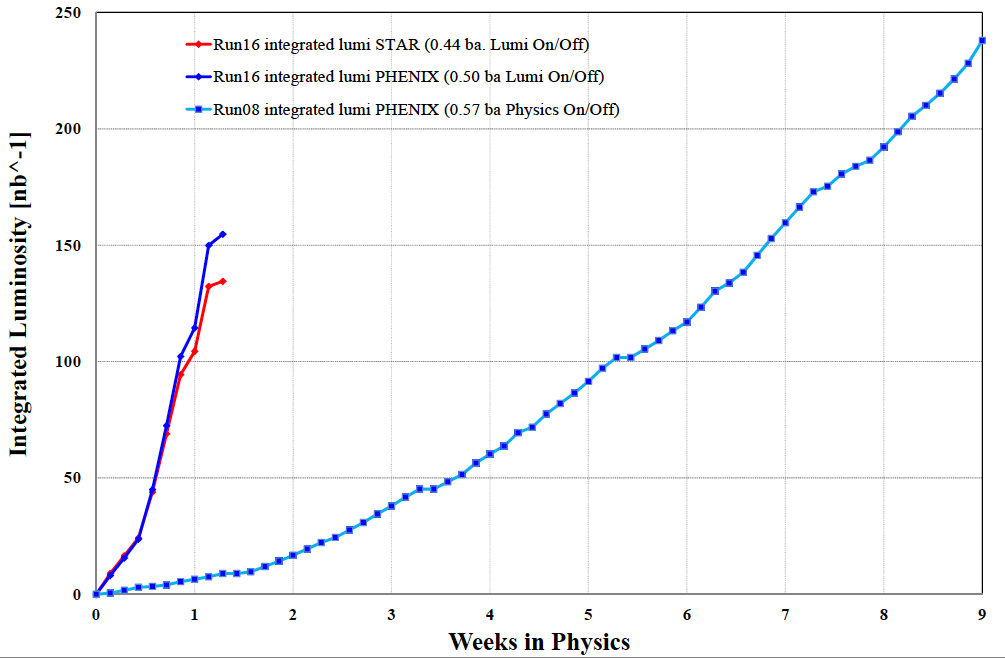